Το εκπαιδευτικό έργο και η ζωή στο σχολείο                                                          τρεις παιδαγωγικές προσεγγίσεις
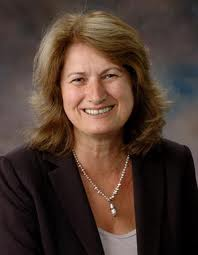 Mary Kalantzis
Παιδαγωγική προσέγγιση-το παράδειγμα του
Μαθητοκεντρισμού
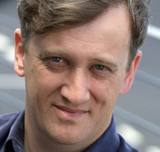 Bill Cope
3
Εικόνες από το παρόν (;)
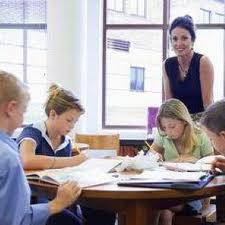 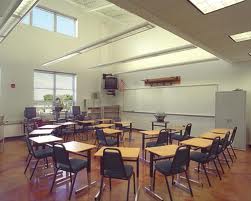 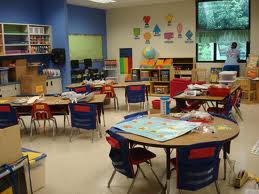 2
1
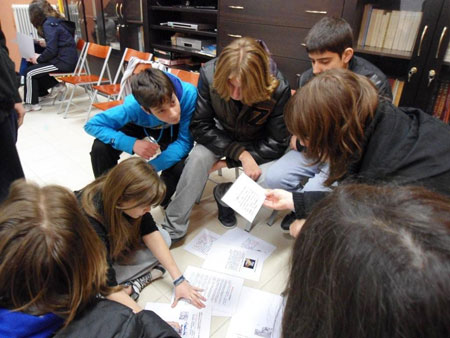 5
6
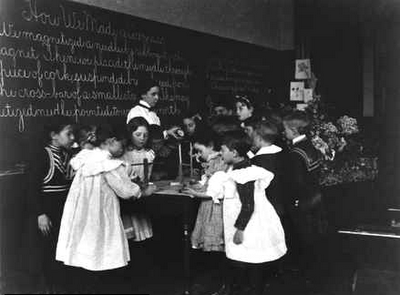 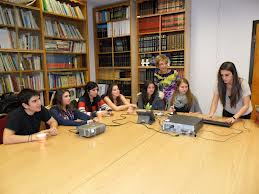 4
Πρώτη διάσταση:Αρχιτεκτονική της τάξης
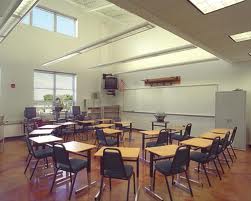 Διαφορετική διάταξη της παλιάς τάξης.
Θρανία, έδρα, πίνακας κ.ά
Δεύτερη διάσταση:Λεκτική επικοινωνία
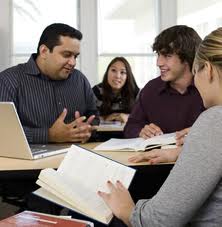 Διάλογος με τη συμμετοχή του δασκάλου και διάλογος μεταξύ
μαθητών
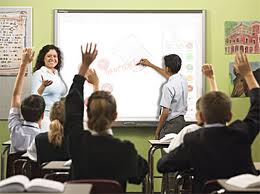 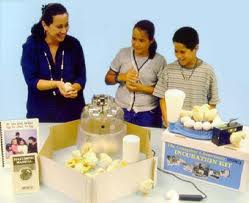 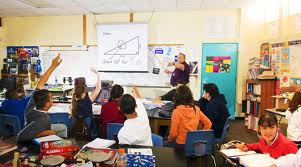 Τρίτη διάσταση: Σχέσεις
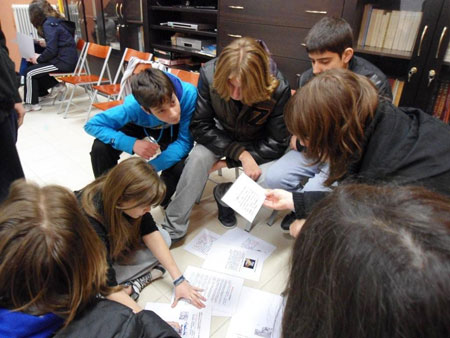 Ο δάσκαλος σχεδιάζει δραστηριότητες με επίκεντρο τον μαθητή.
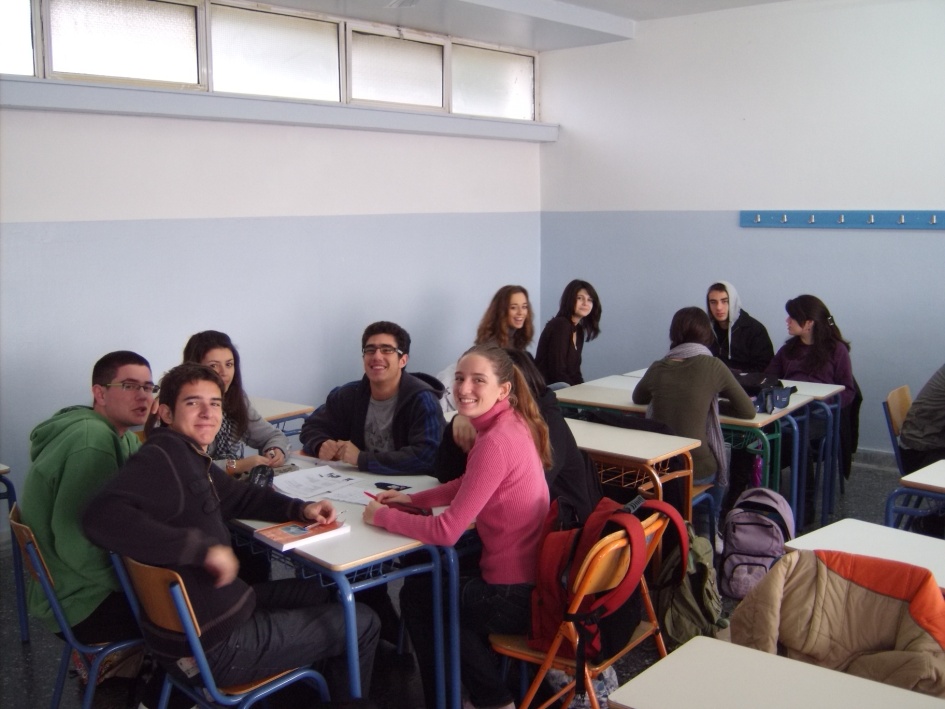 Τέταρτη διάσταση: Κοινωνιο-πολιτισμική φιλοσοφία
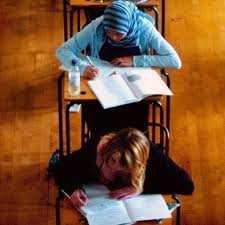 Εξατομικευμένη και αυτορρυθμιζόμενη μάθηση σε κάποιο βαθμό.
Ελλιπής ή επιφανειακή αναγνώριση της διαφοράς (!)
Πέμπτη διάσταση: Κτητικές σχέσεις
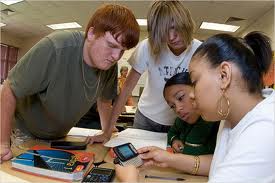 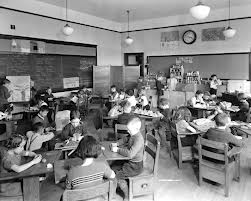 Η τάξη ανοίγει στον έξω κόσμο και η ομαδική εργασία μέσα και έξω από την αίθουσα αναβαθμίζεται
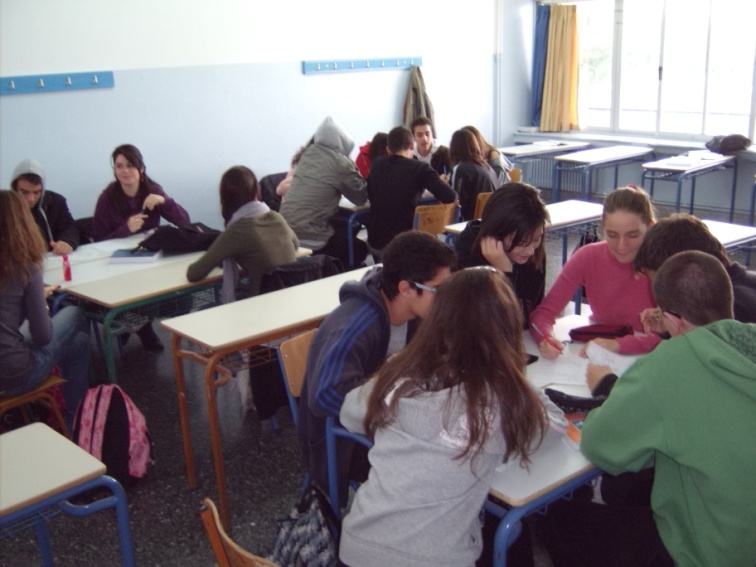 Έκτη διάσταση: Επιστημολογία
Γενικοί μαθησιακοί στόχοι για όλους που υποστηρίζονται από ανάλογο Αναλυτικό Πρόγραμμα Σπουδών
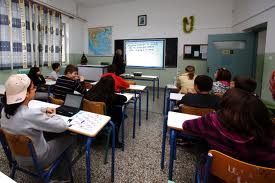 Έβδομη διάσταση: Παιδαγωγική
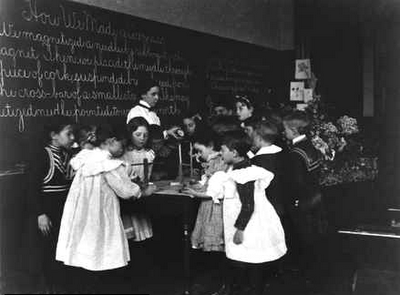 Βιωματική μάθηση, μαθαίνει ο μαθητής πώς να μαθαίνει.
Ανακαλυπτική μάθηση, ο μαθητής ερευνά
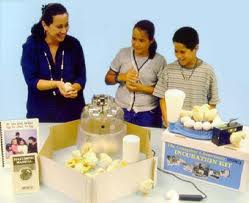 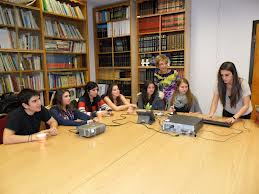 Όγδοη διάσταση: Ηθική
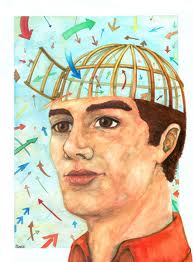 Ερευνητικά πνεύματα και ενεργοί πολίτες. 
Δίνεται η ευκαιρία να ενταχθούν στο «κυρίαρχο ρεύμα» της κοινωνίας